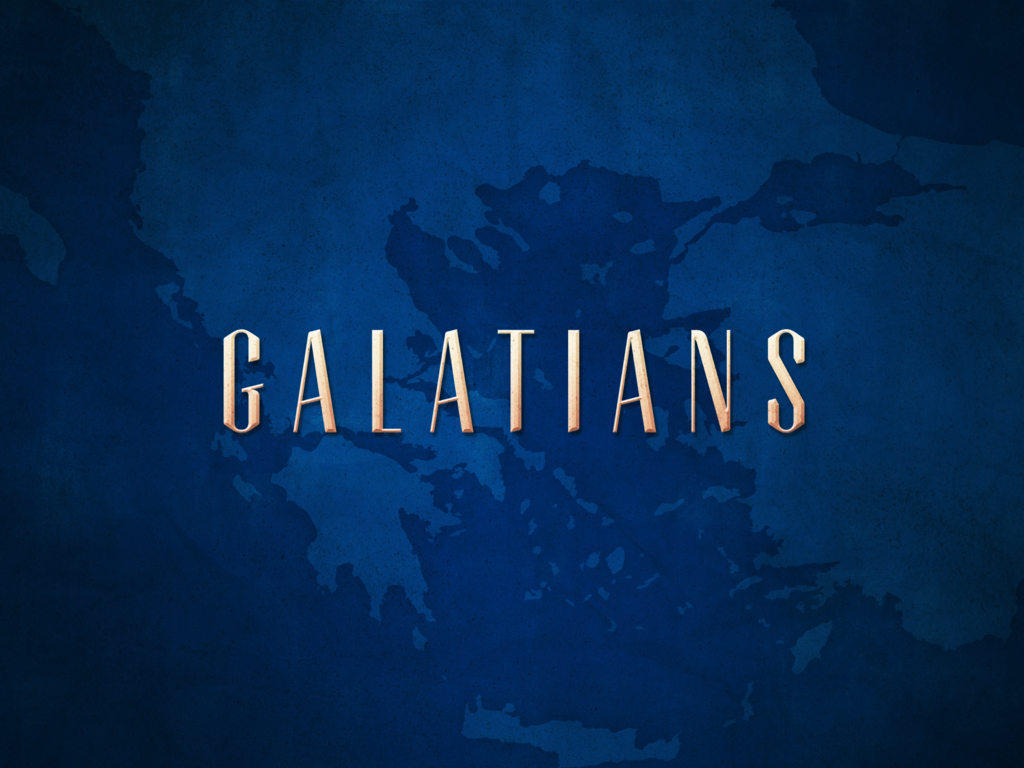 Chapter 3:19-29
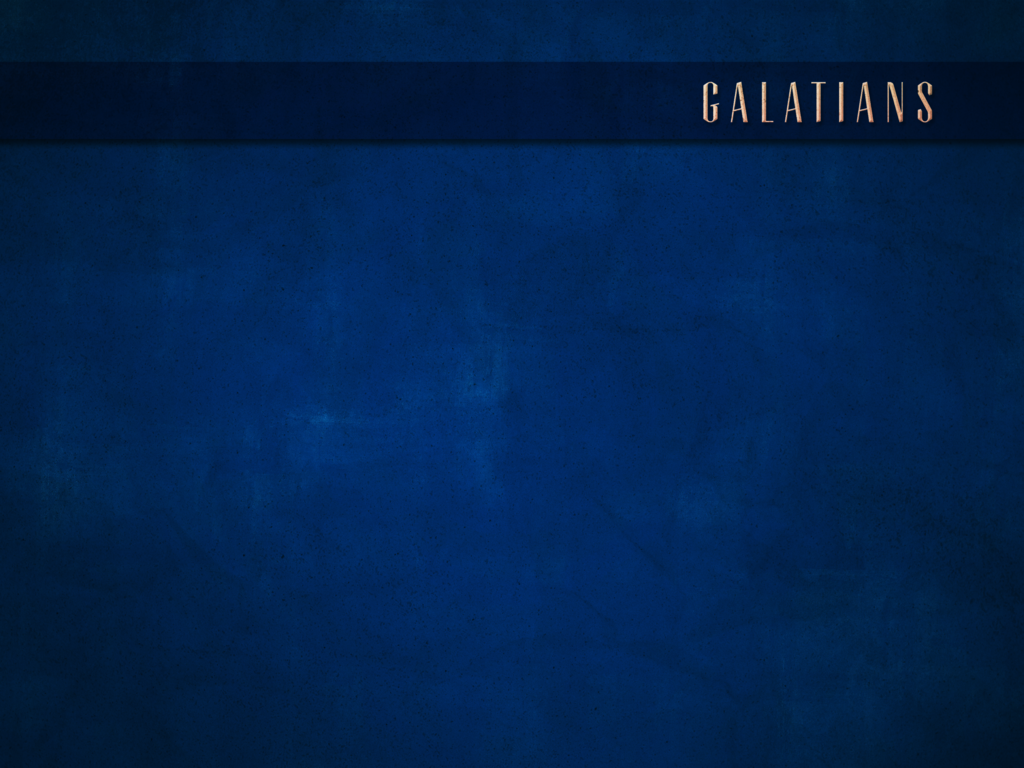 CHAPTER 3:15-18
15 Brethren, I speak in terms of human relations: even though it is only a man’s covenant, yet when it has been ratified, no one sets it aside or adds conditions to it.16 Now the promises were spoken to Abraham and to his seed. He does not say, “And to seeds,” as referring to many, but rather to one, “And to your seed,” that is, Christ.17 What I am saying is this: the Law, which came four hundred and thirty years later, does not invalidate a covenant previously ratified by God, so as to nullify the promise.18 For if the inheritance is based on law, it is no longer based on a promise; but God has granted it to Abraham by means of a promise.
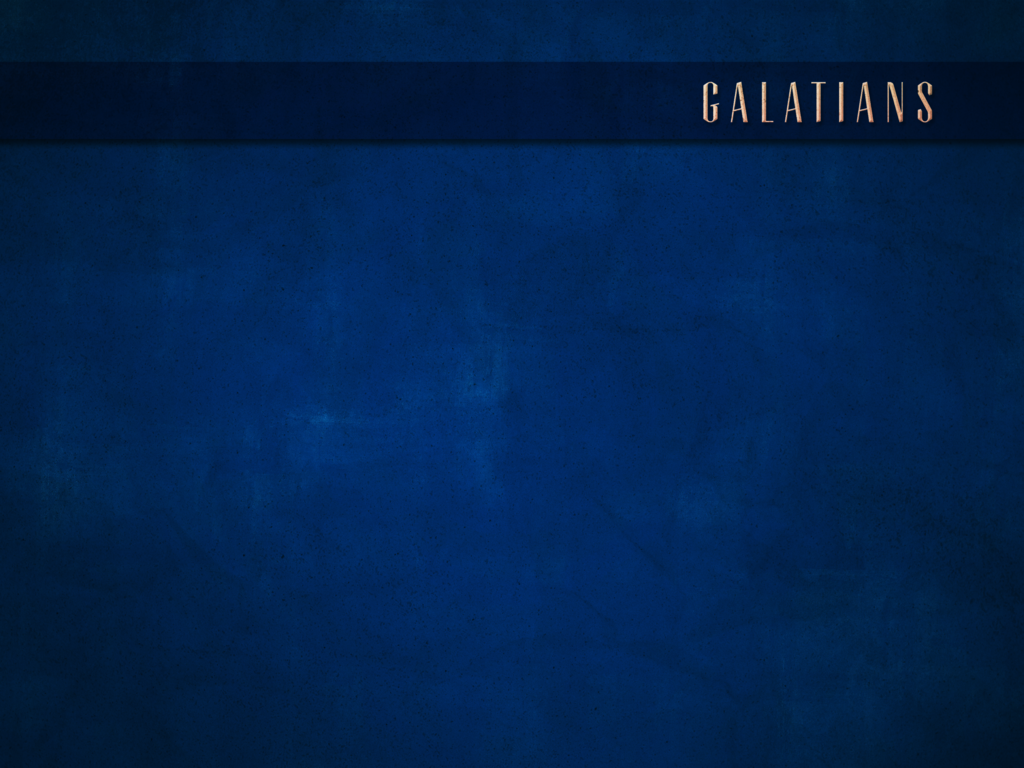 CHAPTER 3:19-22
19 Why the Law then? It was added because of transgressions, having been ordained through angels by the agency of a mediator, until the seed should come to whom the promise had been made.20 Now a mediator is not for one party only; whereas God is only one.21 Is the Law then contrary to the promises of God? May it never be! For if a law had been given which was able to impart life, then righteousness would indeed have been based on law.22 But the Scripture has shut up all men under sin, that the promise by faith in Jesus Christ might be given to those who believe.
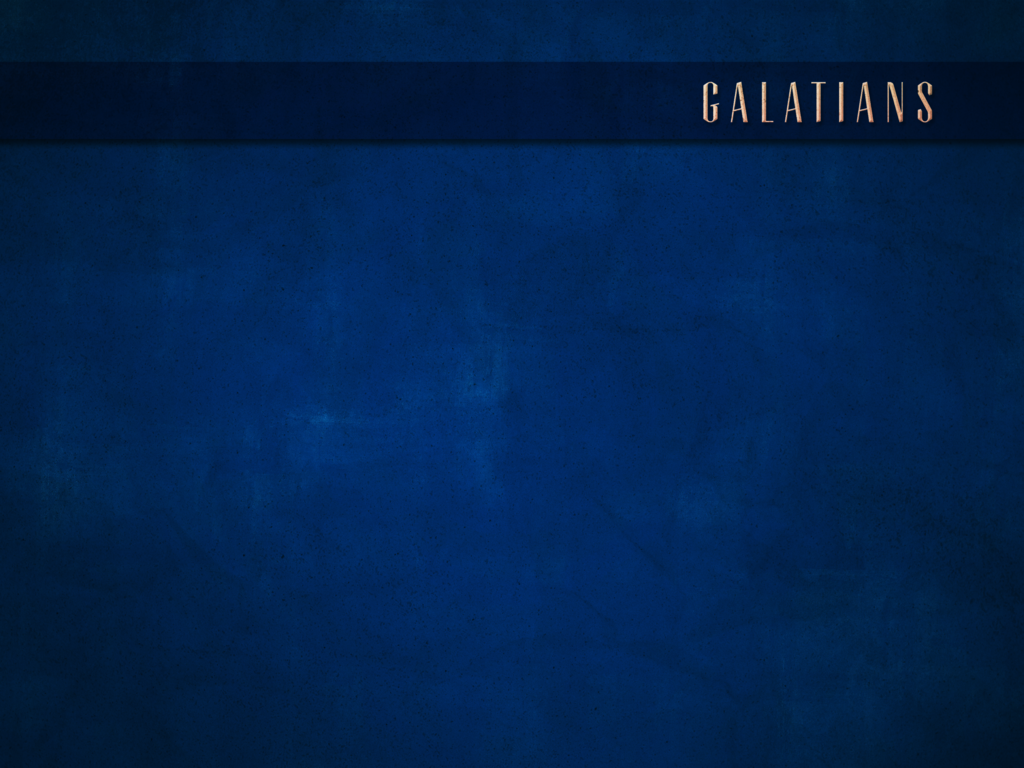 CHAPTER 3:19-22
Romans 7:7-13
19 Why the Law then? It was added because of transgressions, having been ordained through angels by the agency of a mediator, until the seed should come to whom the promise had been made.20 Now a mediator is not for one party only; whereas God is only one.21 Is the Law then contrary to the promises of God? May it never be! For if a law had been given which was able to impart life, then righteousness would indeed have been based on law.22 But the Scripture has shut up all men under sin, that the promise by faith in Jesus Christ might be given to those who believe.
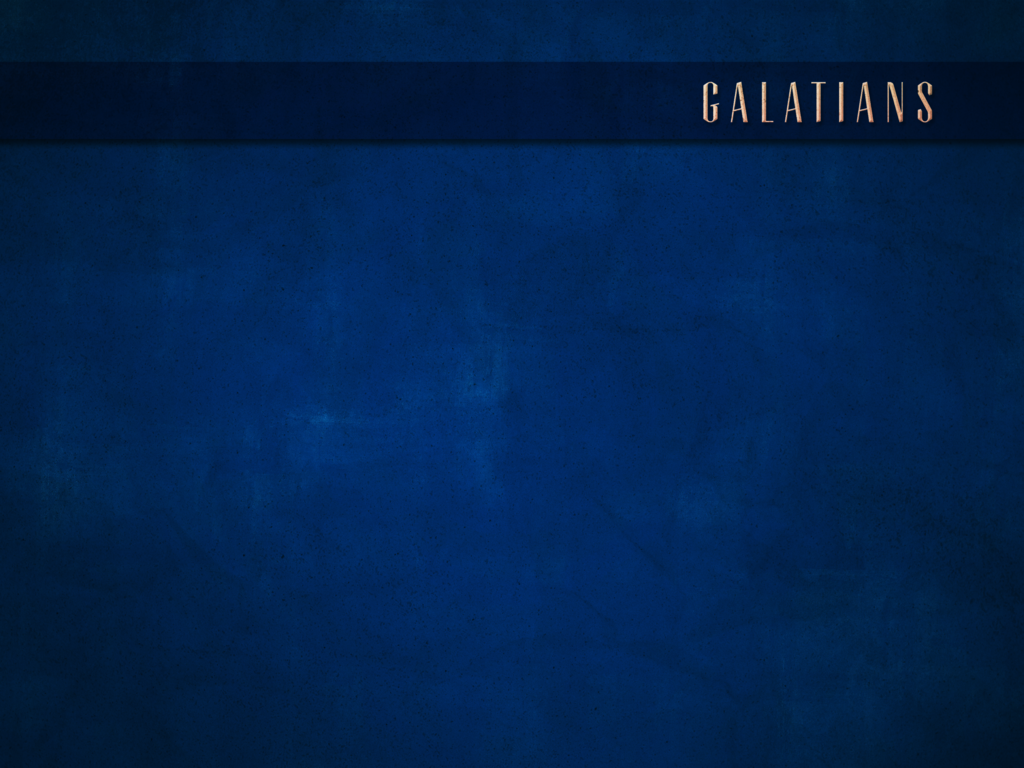 CHAPTER 3:19-22
19 Why the Law then? It was added because of transgressions, having been ordained through angels by the agency of a mediator, until the seed should come to whom the promise had been made.20 Now a mediator is not for one party only; whereas God is only one.21 Is the Law then contrary to the promises of God? May it never be! For if a law had been given which was able to impart life, then righteousness would indeed have been based on law.22 But the Scripture has shut up all men under sin, that the promise by faith in Jesus Christ might be given to those who believe.
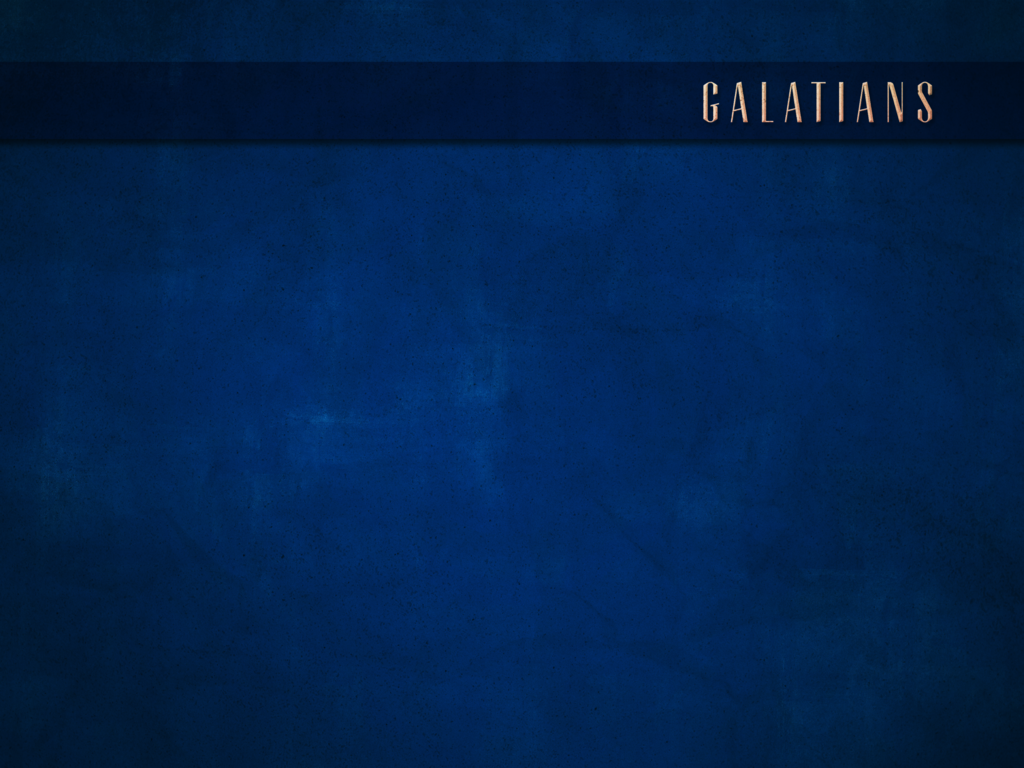 CHAPTER 3:19-22
Zechariah 2:10-13
19 Why the Law then? It was added because of transgressions, having been ordained through angels by the agency of a mediator, until the seed should come to whom the promise had been made.20 Now a mediator is not for one party only; whereas God is only one.21 Is the Law then contrary to the promises of God? May it never be! For if a law had been given which was able to impart life, then righteousness would indeed have been based on law.22 But the Scripture has shut up all men under sin, that the promise by faith in Jesus Christ might be given to those who believe.
And it will come about in that day that living waters will flow out of Jerusalem, half of them toward the eastern sea and the other half toward the western sea; it will be in summer as well as in winter.  And the Lord will be king over all the earth; in that day the Lord will be the only one, and His name the only one. 
Zechariah 14:8-9
And it will come about in that day that living waters will flow out of Jerusalem, half of them toward the eastern sea and the other half toward the western sea; it will be in summer as well as in winter.  And the Lord will be king over all the earth; in that day the Lord will be the only one, and His name the only one. 
Zechariah 14:8-9
“The whole passage is tinctured with the feeling that the giving of the Law, as contrasted with the dispensation of the Messiah, was marked by distance, sternness, alienation.”

Pulpit Commentary
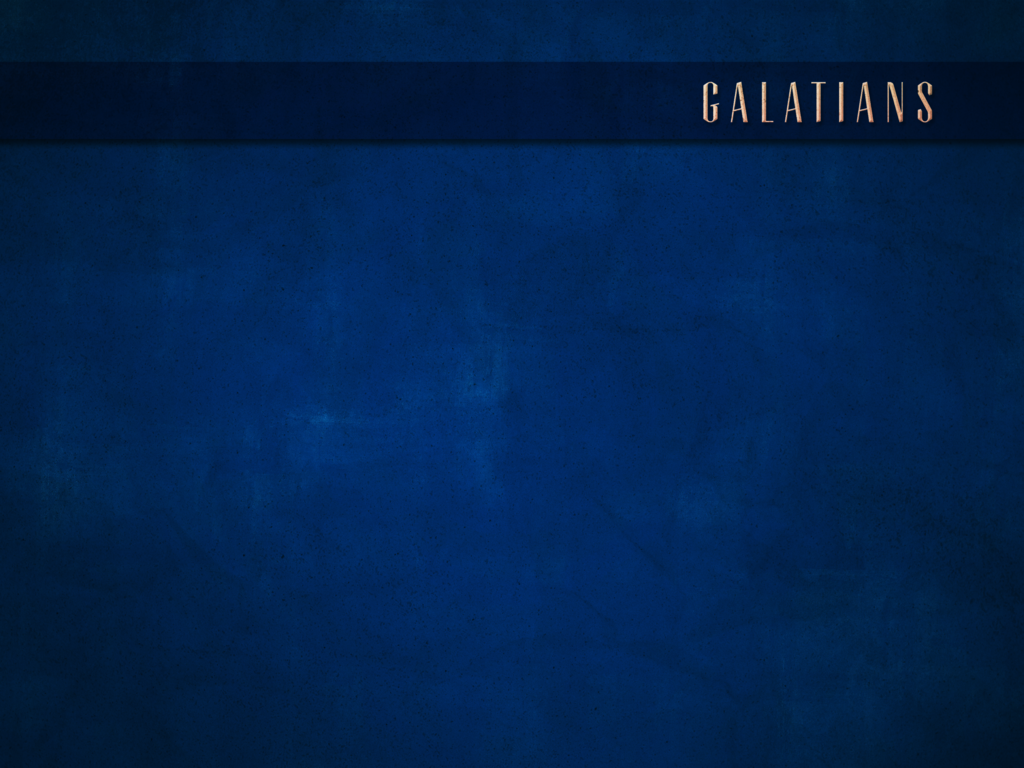 CHAPTER 3:19-22
19 Why the Law then? It was added because of transgressions, having been ordained through angels by the agency of a mediator, until the seed should come to whom the promise had been made.20 Now a mediator is not for one party only; whereas God is only one.21 Is the Law then contrary to the promises of God? May it never be! For if a law had been given which was able to impart life, then righteousness would indeed have been based on law.22 But the Scripture has shut up all men under sin, that the promise by faith in Jesus Christ might be given to those who believe.
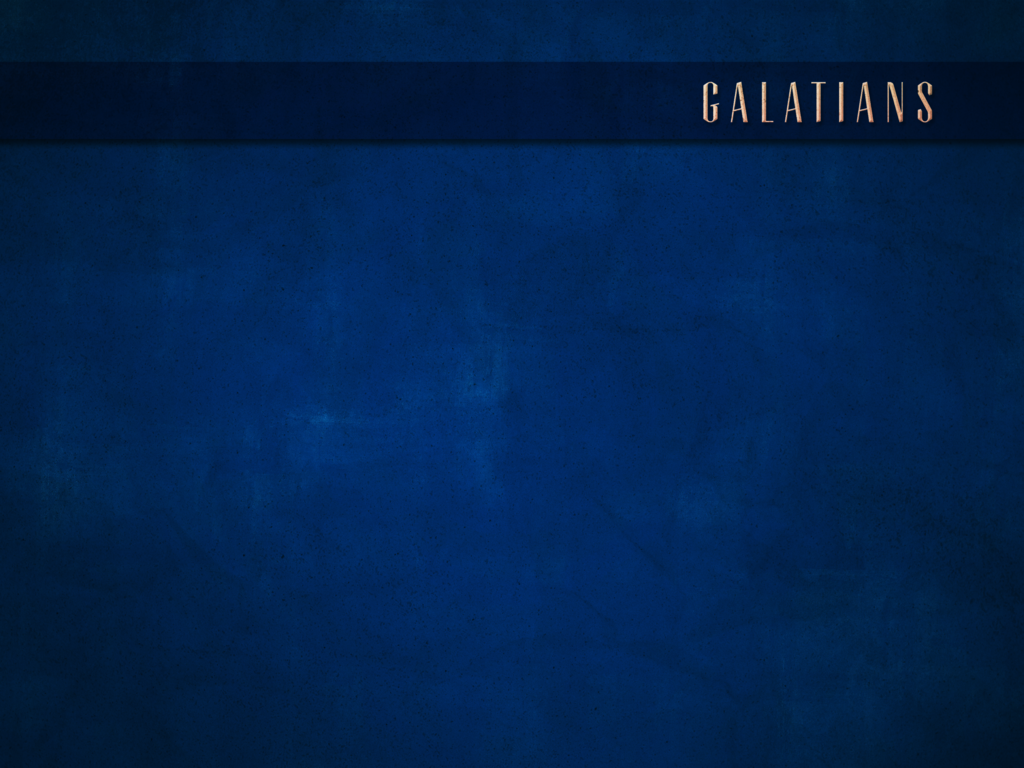 CHAPTER 3:19-22
19 Why the Law then? It was added because of transgressions, having been ordained through angels by the agency of a mediator, until the seed should come to whom the promise had been made.20 Now a mediator is not for one party only; whereas God is only one.21 Is the Law then contrary to the promises of God? May it never be! For if a law had been given which was able to impart life, then righteousness would indeed have been based on law.22 But the Scripture has shut up all men under sin, that the promise by faith in Jesus Christ might be given to those who believe.
…having canceled out the certificate of debt consisting of decrees against us and which was hostile to us; and He has taken it out of the way, having nailed it to the cross.
 
Colossians 2:14
…having canceled out the certificate of debt consisting of decrees against us and which was hostile to us; and He has taken it out of the way, having nailed it to the cross.
 
Colossians 2:14
For the wages of sin is death, but the free gift of God is eternal life in Christ Jesus our Lord. 
 
Romans 6:23
For the wages of sin is death, but the free gift of God is eternal life in Christ Jesus our Lord. 
 
Romans 6:23
the Scripture
the promise
might be given
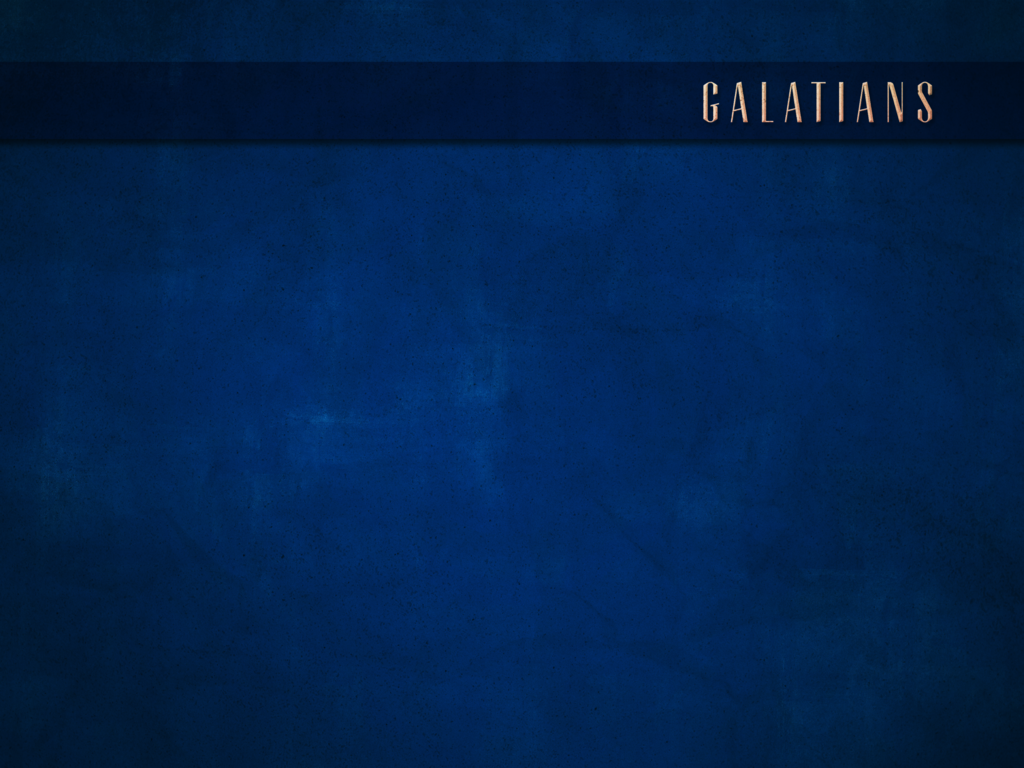 CHAPTER 3:23-29
23 But before faith came, we were kept in custody under the law, being shut up to the faith which was later to be revealed.24 Therefore the Law has become our tutor to lead us to Christ, that we may be justified by faith.25 But now that faith has come, we are no longer under a tutor.26 For you are all sons of God through faith in Christ Jesus.27 For all of you who were baptized into Christ have clothed yourselves with Christ.28 There is neither Jew nor Greek, there is neither slave nor free man, there is neither male nor female; for you are all one in Christ Jesus.29 And if you belong to Christ, then you are Abraham’s offspring, heirs according to promise.
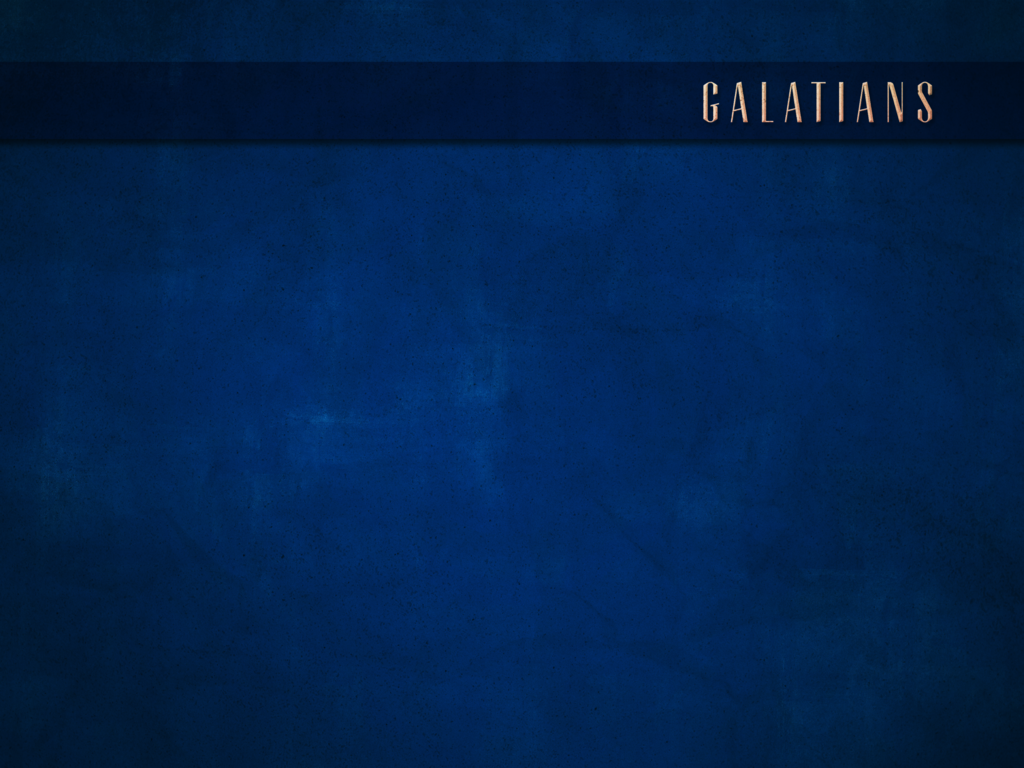 CHAPTER 3:23-29
kept in custody
23 But before faith came, we were kept in custody under the law, being shut up to the faith which was later to be revealed.24 Therefore the Law has become our tutor to lead us to Christ, that we may be justified by faith.25 But now that faith has come, we are no longer under a tutor.26 For you are all sons of God through faith in Christ Jesus.27 For all of you who were baptized into Christ have clothed yourselves with Christ.28 There is neither Jew nor Greek, there is neither slave nor free man, there is neither male nor female; for you are all one in Christ Jesus.29 And if you belong to Christ, then you are Abraham’s offspring, heirs according to promise.
shut up
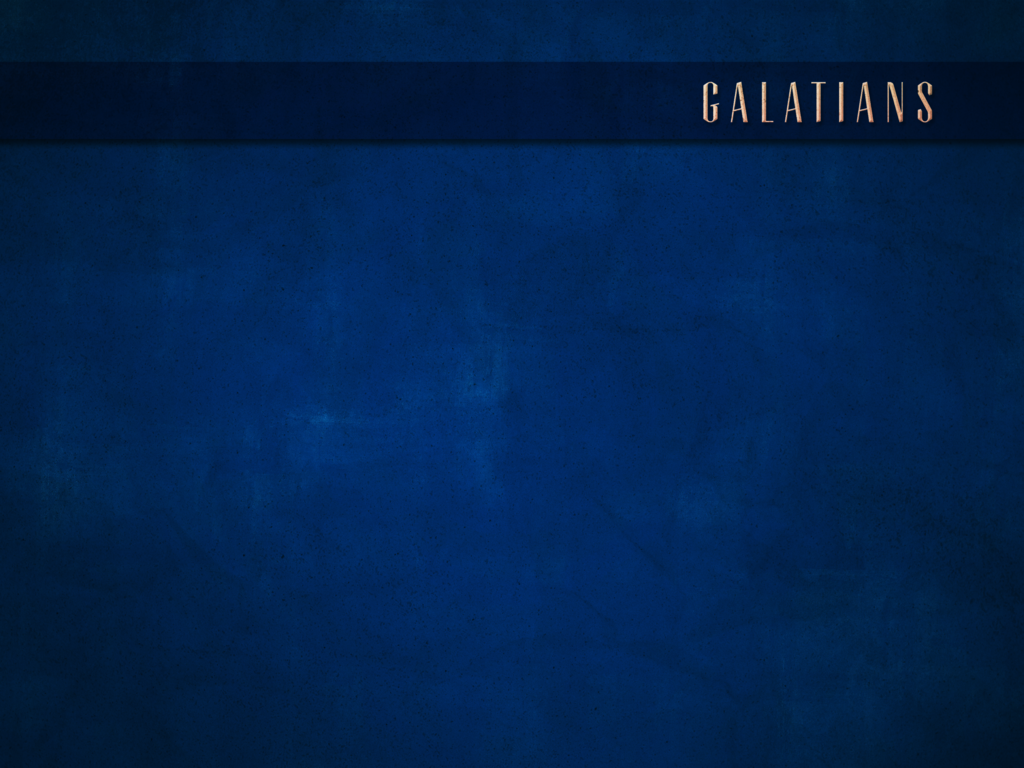 CHAPTER 3:23-29
23 But before faith came, we were kept in custody under the law, being shut up to the faith which was later to be revealed.24 Therefore the Law has become our tutor to lead us to Christ, that we may be justified by faith.25 But now that faith has come, we are no longer under a tutor.26 For you are all sons of God through faith in Christ Jesus.27 For all of you who were baptized into Christ have clothed yourselves with Christ.28 There is neither Jew nor Greek, there is neither slave nor free man, there is neither male nor female; for you are all one in Christ Jesus.29 And if you belong to Christ, then you are Abraham’s offspring, heirs according to promise.
tutor
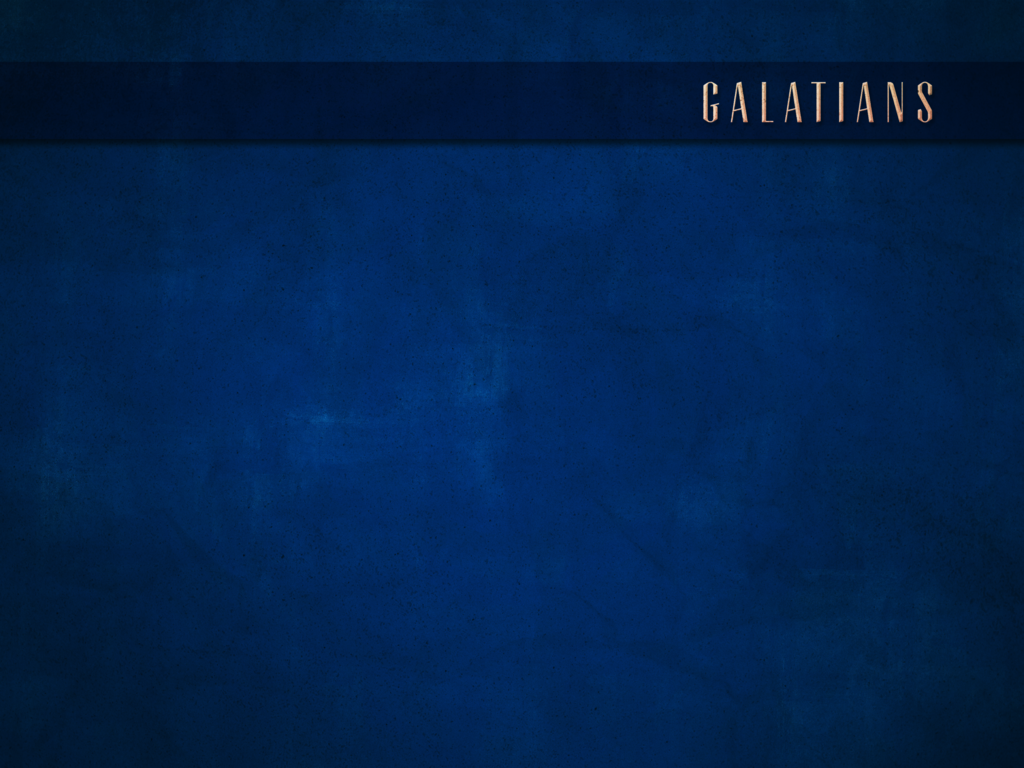 CHAPTER 3:23-29
23 But before faith came, we were kept in custody under the law, being shut up to the faith which was later to be revealed.24 Therefore the Law has become our tutor to lead us to Christ, that we may be justified by faith.25 But now that faith has come, we are no longer under a tutor.26 For you are all sons of God through faith in Christ Jesus.27 For all of you who were baptized into Christ have clothed yourselves with Christ.28 There is neither Jew nor Greek, there is neither slave nor free man, there is neither male nor female; for you are all one in Christ Jesus.29 And if you belong to Christ, then you are Abraham’s offspring, heirs according to promise.
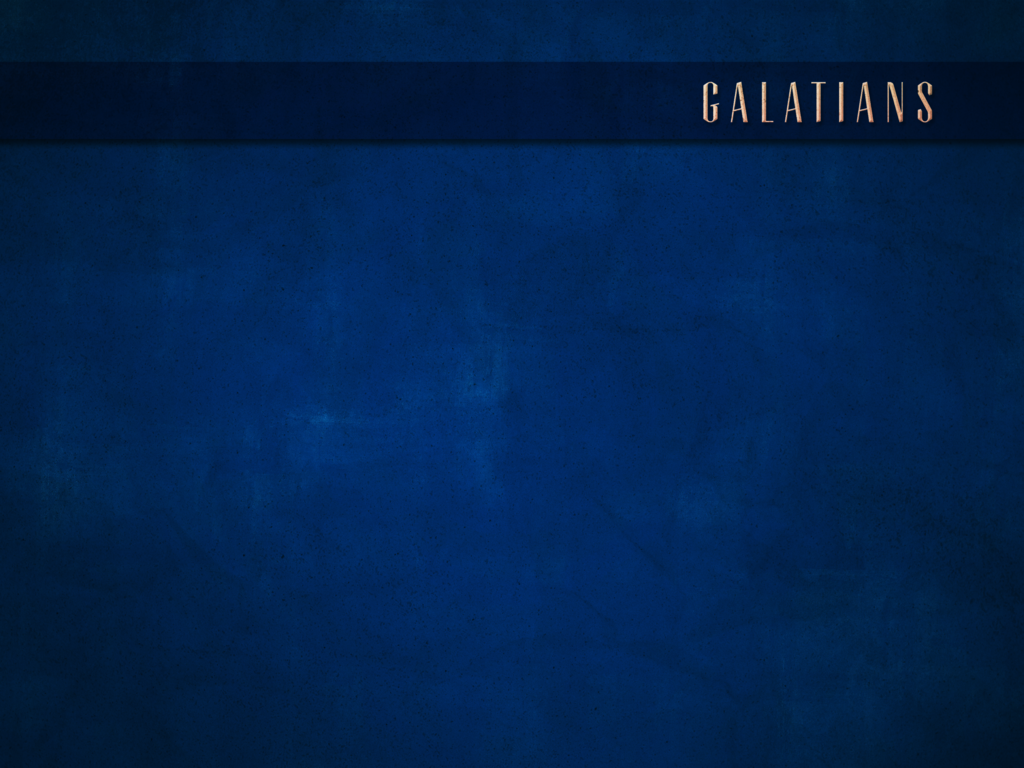 CHAPTER 3:23-29
Luke 4:16-21
23 But before faith came, we were kept in custody under the law, being shut up to the faith which was later to be revealed.24 Therefore the Law has become our tutor to lead us to Christ, that we may be justified by faith.25 But now that faith has come, we are no longer under a tutor.26 For you are all sons of God through faith in Christ Jesus.27 For all of you who were baptized into Christ have clothed yourselves with Christ.28 There is neither Jew nor Greek, there is neither slave nor free man, there is neither male nor female; for you are all one in Christ Jesus.29 And if you belong to Christ, then you are Abraham’s offspring, heirs according to promise.
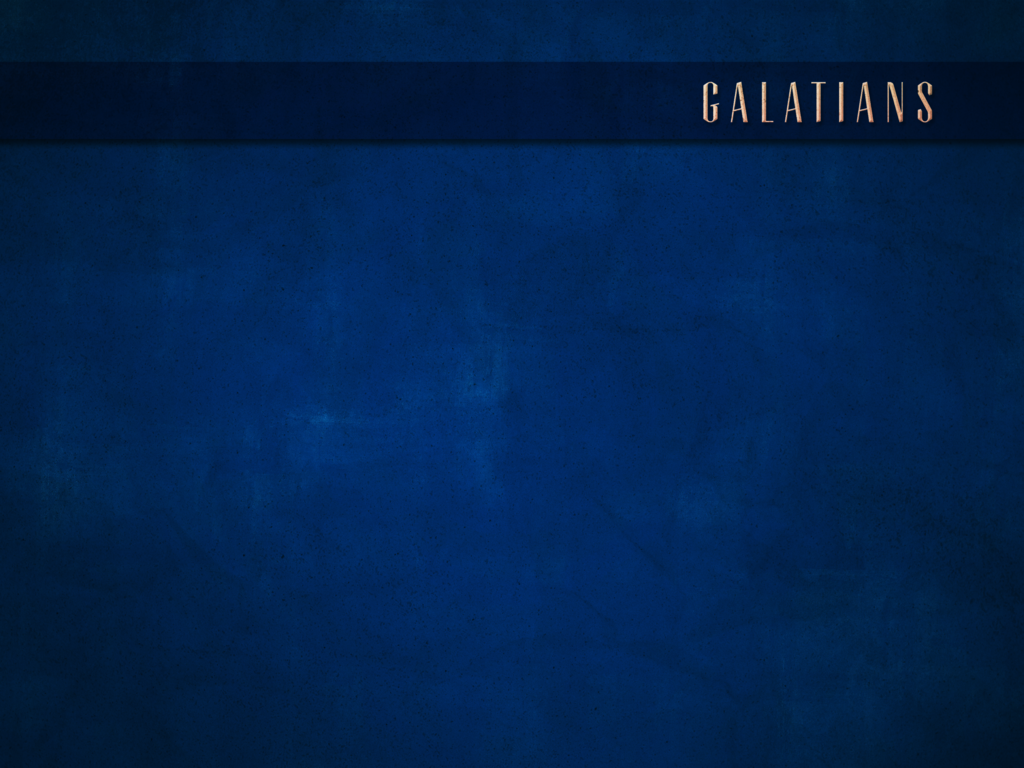 CHAPTER 3:23-29
23 But before faith came, we were kept in custody under the law, being shut up to the faith which was later to be revealed.24 Therefore the Law has become our tutor to lead us to Christ, that we may be justified by faith.25 But now that faith has come, we are no longer under a tutor.26 For you are all sons of God through faith in Christ Jesus.27 For all of you who were baptized into Christ have clothed yourselves with Christ.28 There is neither Jew nor Greek, there is neither slave nor free man, there is neither male nor female; for you are all one in Christ Jesus.29 And if you belong to Christ, then you are Abraham’s offspring, heirs according to promise.
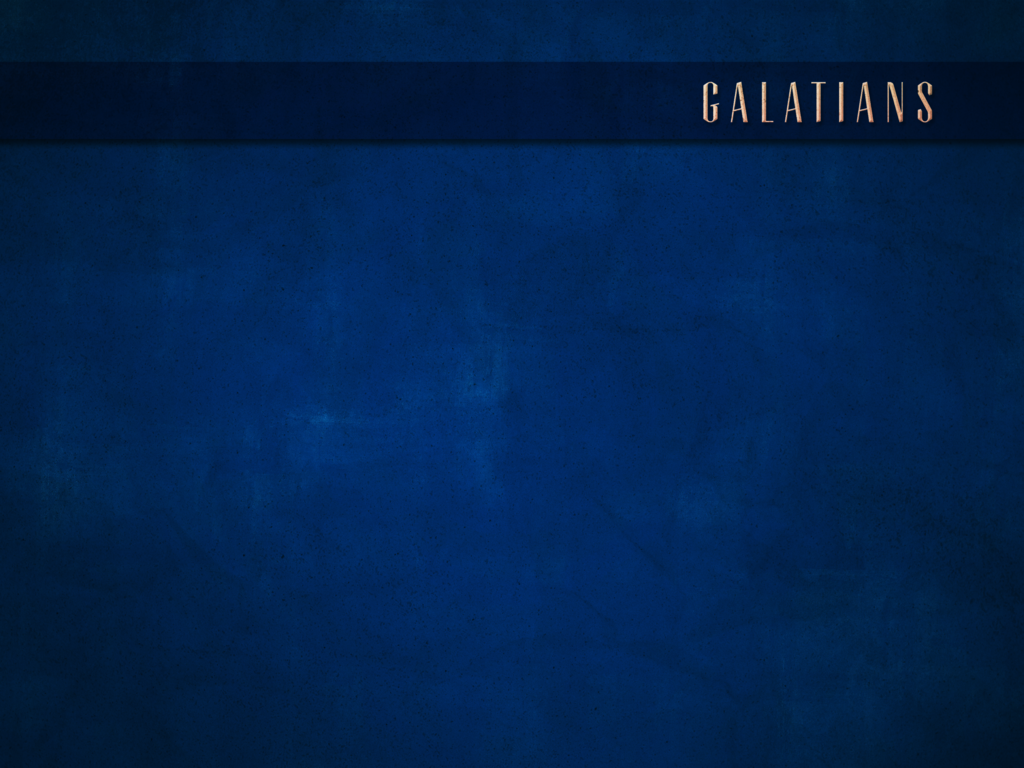 CHAPTER 3:23-29
Ephesians 2:11-16
23 But before faith came, we were kept in custody under the law, being shut up to the faith which was later to be revealed.24 Therefore the Law has become our tutor to lead us to Christ, that we may be justified by faith.25 But now that faith has come, we are no longer under a tutor.26 For you are all sons of God through faith in Christ Jesus.27 For all of you who were baptized into Christ have clothed yourselves with Christ.28 There is neither Jew nor Greek, there is neither slave nor free man, there is neither male nor female; for you are all one in Christ Jesus.29 And if you belong to Christ, then you are Abraham’s offspring, heirs according to promise.
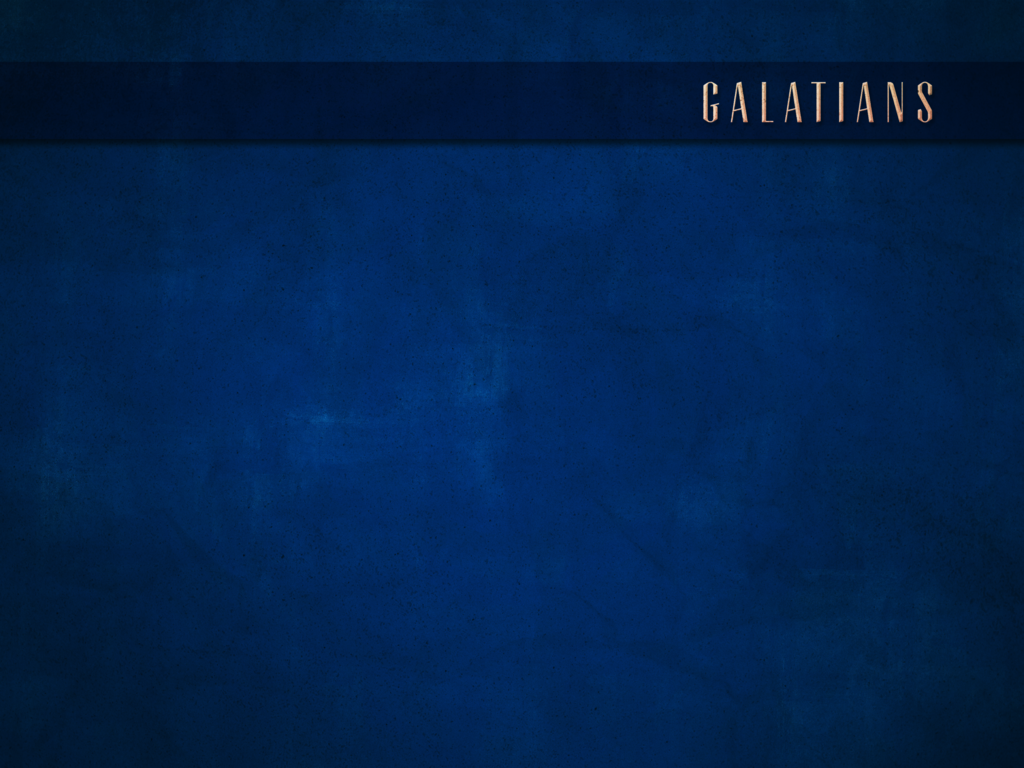 CHAPTER 3:23-29
23 But before faith came, we were kept in custody under the law, being shut up to the faith which was later to be revealed.24 Therefore the Law has become our tutor to lead us to Christ, that we may be justified by faith.25 But now that faith has come, we are no longer under a tutor.26 For you are all sons of God through faith in Christ Jesus.27 For all of you who were baptized into Christ have clothed yourselves with Christ.28 There is neither Jew nor Greek, there is neither slave nor free man, there is neither male nor female; for you are all one in Christ Jesus.29 And if you belong to Christ, then you are Abraham’s offspring, heirs according to promise.
For if the inheritance is based on law, it is no longer based on a promise; but God has granted it to Abraham by means of a promise.  
Galatians 3:18